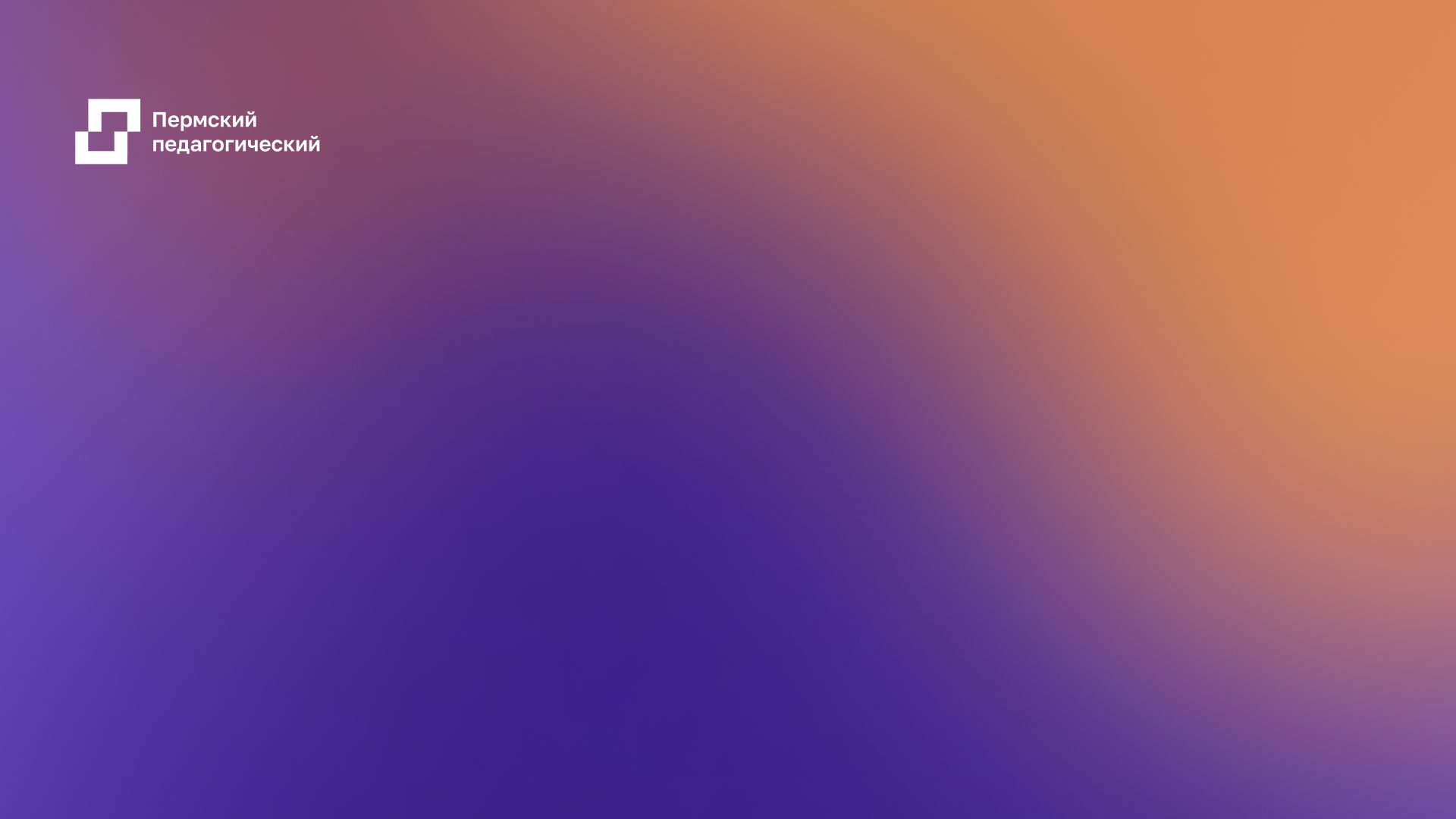 Университетский округ ПГГПУ - 2024
Сетевая рабочая группа:«STEAM-подход как средство повышения качества образовании»
Научный консультант:
Худякова Анна Владимировна,кандидат пед. наук, доцент
1. Участники:
МБОУ "СОШ №1 имени Котловых" Чернушки
МБОУ "Етышинская ООШ"
МБОУ "Деменевская  ООШ"
МАОУ "СОШ № 44" г. Перми
МАОУ «Открытая школа» г.Перми
МАОУ «Лицей №5»
МБОУ "Бабкинская СОШ"
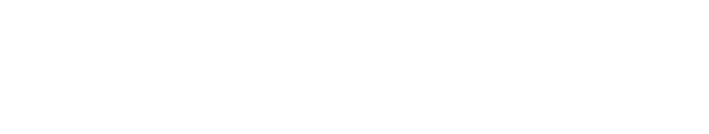 ПГГПУ
1.	Какими образовательными технологиями Вы пользуетесь в своей профессиональной деятельности? (В среднем по группе )
СТАРТ
ФИНИШ
2. Как часто в процессе преподавания Вы делаете следующее:
(В среднем по группе )
СТАРТ
ФИНИШ
3. Для каждой строки ниже укажите, насколько Вы нуждаетесь в профессиональном развитии по данному направлению (В среднем по группе )
СТАРТ
ФИНИШ
4. Испытываете ли Вы необходимость в приобретении знаний и освоении методов/технологий/приемов в следующих областях: (В среднем по группе )
СТАРТ
ФИНИШ
5. В чем Вы видите основную проблему низких показателей обучающихся по предмету? (В среднем по группе )
СТАРТ
ФИНИШ
6. Проводите ли Вы дополнительные занятия с обучающимися по подготовке к ОГЭ,  ЕГЭ? (В среднем по группе )
СТАРТ
ФИНИШ
7. Проводится ли в Вашей образовательной организации  внутришкольный мониторинг качества образования? (В среднем по группе )
СТАРТ
ФИНИШ
8. Знакомы ли Вы с положением о формах, порядке, периодичности текущего контроля и промежуточной аттестации в Вашей школе? (В среднем по группе )
СТАРТ
ФИНИШ
9.1. Виды контроля в 1-4 классах: (В среднем по группе)
Качество знаний, обученность по предмету. 
Оценка уровня достижения предметных результатов, метапредметных результатов;оценка уровня профессионального мастерства учителя; результаты олимпиад и конкурсов, ГИА
метапредметные
динамика развития ребенка, смысловое чтение, вычислительные навыки, сдача нормативов, степень адаптации, успеваемость, качество, предметные, метапредметные, личностные результаты
ВПР. контр работы
Текущая успеваемость, входная диагностика, промежуточная аттестация, итоговые оценки за четверть, итоговые годовые оценки, контрольные работы.
Текущая успеваемость, промежуточная успеваемость по итогам года, результат внешнего мониторинга, входная диагностика. 
успеваемость, качество  успеваемости  по предмету
личностные, метапредметные, предметные результаты
Итоги четверти, итоги года, ВПР
Успеваемость, качество обучения
9.2. Виды контроля в 5-9 классах: (В среднем по группе)
Качество знаний, обученность по предмету.
Оценка уровня достижения предметных результатов, метапредметных результатов;оценка уровня профессионального мастерства учителя; результаты олимпиад и конкурсов, ГИА
сформированность УУД
смысловое чтение, вычислительные навыки,  базовые предметные навыки, сдача нормативов, успеваемость, качество, переводной экзамен, успеваемость, качество, предметные, метапредметные, личностные результаты
ВПР,  ОГЭ контр работы
 Средний балл
контрольные работы, впр
Текущая успеваемость, входная диагностика, промежуточная аттестация, итоговые оценки за четверть, итоговые годовые оценки, контрольные работы.
Текущая успеваемость, промежуточная,результаты внешнего мониторинга (ВПР),входная диагностика
успеваемость, качество  успеваемости  по предмету
личностные, метапредметные, предметные результаты
ОГЭ
Итоговые оценки, четвертые оценки, ВПР, ОГЭ, ГИА
Успеваемость, качество обучения
9.3. Виды контроля в 10-11 классах: (В среднем по группе)
Качество знаний.
Оценка уровня достижения предметных результатов, метапредметных результатов;оценка уровня профессионального мастерства учителя; результаты олимпиад и конкурсов, ЕГЭ
предметные знания
сдача нормативов, успеваемость, качество,  успеваемость, качество, предметные, метапредметные, личностные результаты, проф. компетентность
ВПР, ЕГЭ контр работы
контрольные работы
Текущая успеваемость, входная диагностика, промежуточная аттестация,итоговые оценки за четверть, итоговые годовые оценки, контрольные работы.
Текущая успеваемость,промежуточная,результаты внешнего мониторинга (ВПР),входная диагностика,итоговая аттестация
успеваемость, качество  успеваемости  по предмету
личностные, метапредметные, предметные результаты
ЕГЭ
Нет 10 и 11 классов
10.С какой периодичностью проводится  мониторинг?  (В среднем по группе)
СТАРТ
ФИНИШ
11.Существует ли в Вашей образовательной организации  система сбалансированных показателей внутришкольного мониторинга? (В среднем по группе)
СТАРТ
ФИНИШ
12.Установлены ли в Вашем образовательном учреждении показатели результативности деятельности педагогов? (В среднем по группе)
СТАРТ
ФИНИШ
13.Существует ли система мотивации кадров к повышению результативности? Какая? (В среднем по группе)
СТАРТ
ФИНИШ
14. Какие результаты федеральной системы мониторинга учитываются при оценке Вашей работы. (В среднем по группе)
СТАРТ
ФИНИШ
15.Какие региональные (муниципальные) системы мониторинга системы образования  учитываются при оценке Вашей работы (В среднем по группе)
СТАРТ
ФИНИШ
16. Проводится ли в Вашей школе дополнительный внешний мониторинг (независимая оценка) образования? (В среднем по группе)
ФИНИШ
СТАРТ
16.1. Если Вы выбрали вариант "да", то какой:
17. Кто заказывает и оплачивает  дополнительный внешний мониторинг (независимую оценку качества образования) (В среднем по группе)
СТАРТ
ФИНИШ
18. Как отслеживается динамика результатов в Вашей образовательной организации? (В среднем по группе)
СТАРТ
ФИНИШ
19. Участвует ли Ваша образовательная организация в каком-либо проекте, направленном на развитие системы менеджмента качества образования? (В среднем по группе)
СТАРТ
ФИНИШ
20. Является ли Ваша образовательная организация участником проекта «Кластер качества ПГГПУ» (педагогическая диагностика учебных достижений учащихся)? (В среднем по группе)
СТАРТ
ФИНИШ